«Облачные технологии для образования – будущее уже здесь»
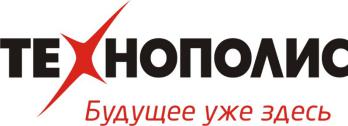 Алексей Зыковэксперт по лицензированию
Каким должно быть образование
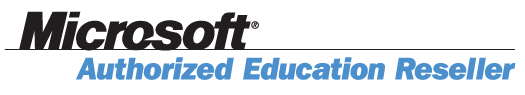 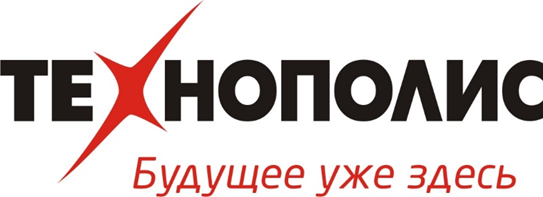 [Speaker Notes: Знания должны пригодиться в реальной жизни.
Учиться должно быть интересно. Геймификация или соревновательность
Доступность всегда и везде. Дистанционное образование]
Вызовы и возможности
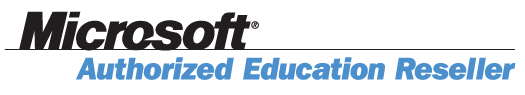 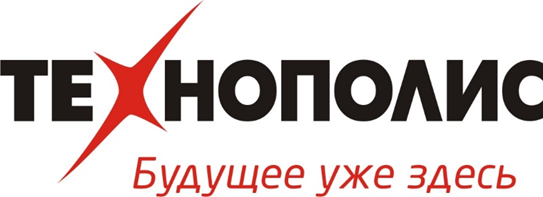 [Speaker Notes: Доступность всегда и везде. Возможность использовать ПК и гаджеты,
Не только просиживание в соцсетях, но и навыки общения , совместного решения проблем. А также соревновательность.
Большие данные в текущем контексте – просто большие объёмы информации. Но также и возможность анализа работы и поведения.]
Преимущества облачных технологий
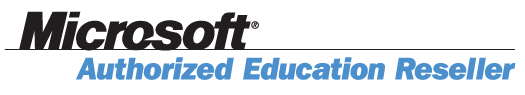 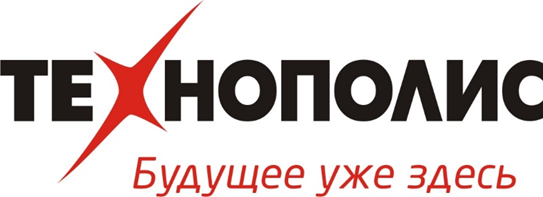 Office 365 для учебных заведений
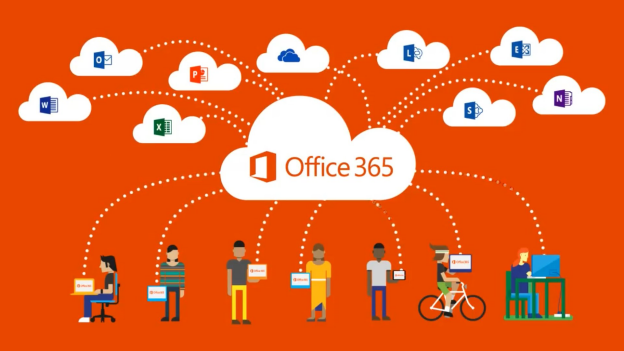 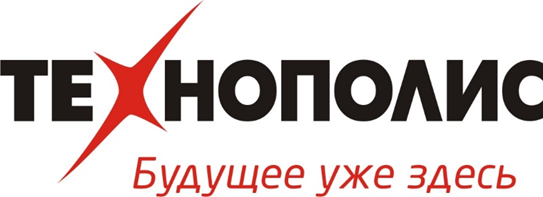 Приложения, о которых вы, возможно, не знали
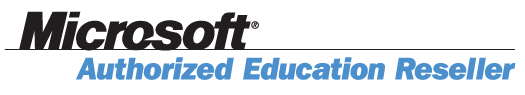 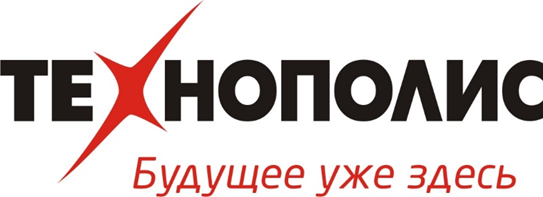 Портал e-43 – инициатива компании Технополис
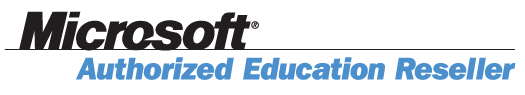 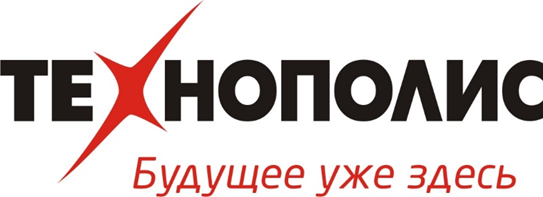 Как получить классические приложения для своего ПК
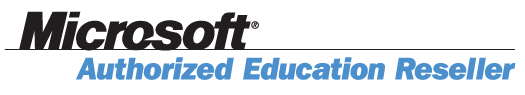 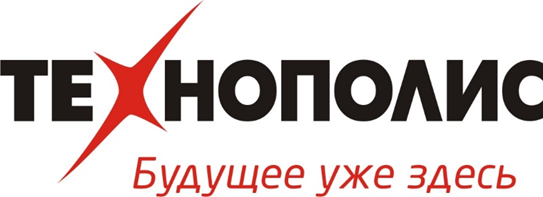 Почему Технополис
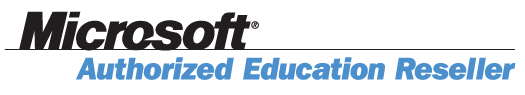 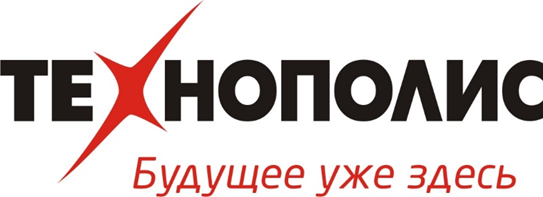 [Speaker Notes: Запрет на закупку иностранного ПО – можно обойти, если есть обоснование.
Закон о защите ПД – проблема решена
Технополис - Партнёр года]
Контакты
Компания «ТЕХНОПОЛИС»
http://www.tpko.ru
+7 (8332) 480-888
610021, г. Киров, ул. Воровского, 135

Любые вопросы по программе «Первая Помощь» и проекту e-43.ru
help@e-43.ru